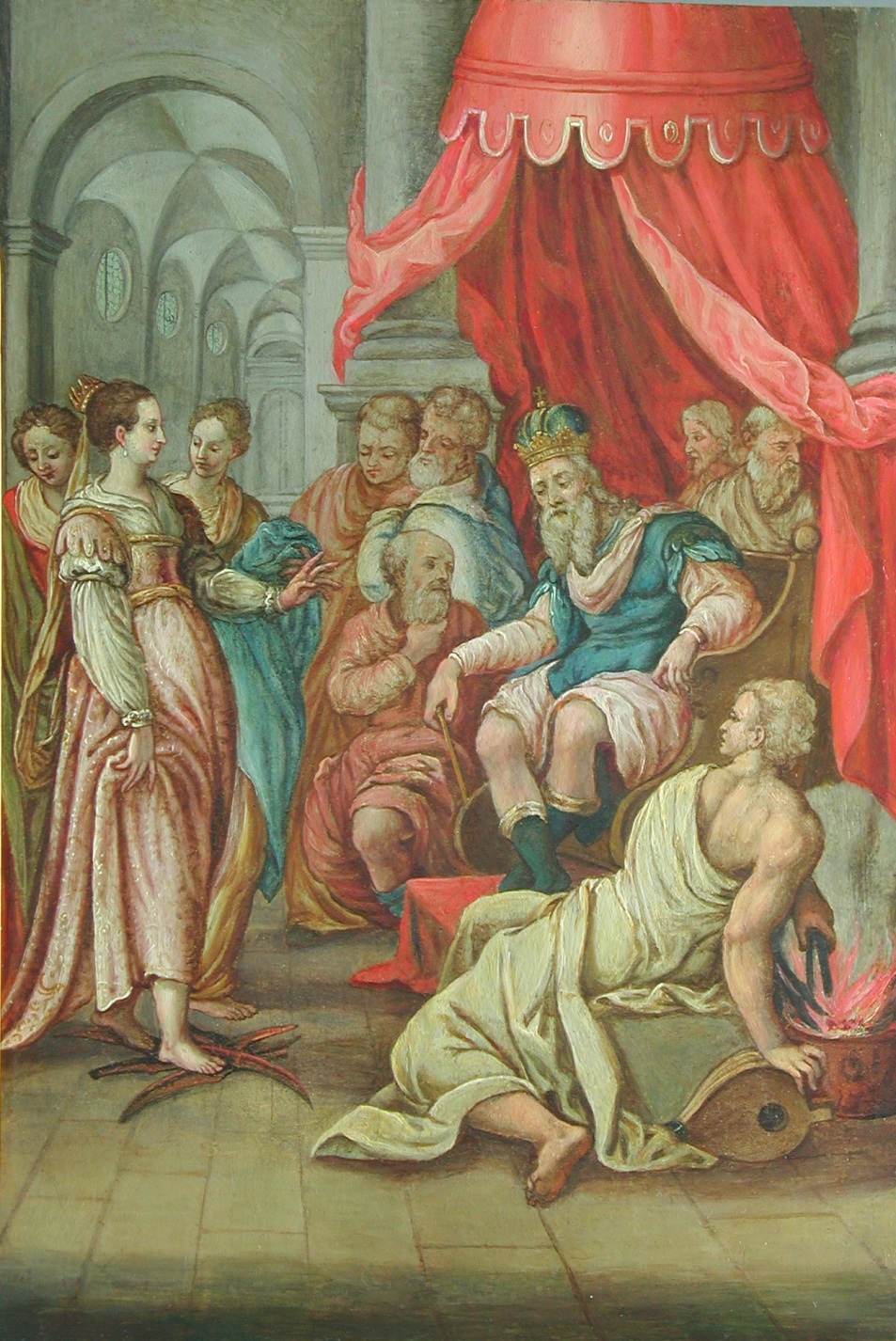 "משפט המלך"ציור שמן עתיק על לוח עץ
תהליך החשיפה והשיקום
שוקם ע"י קארו אמנויות
2008
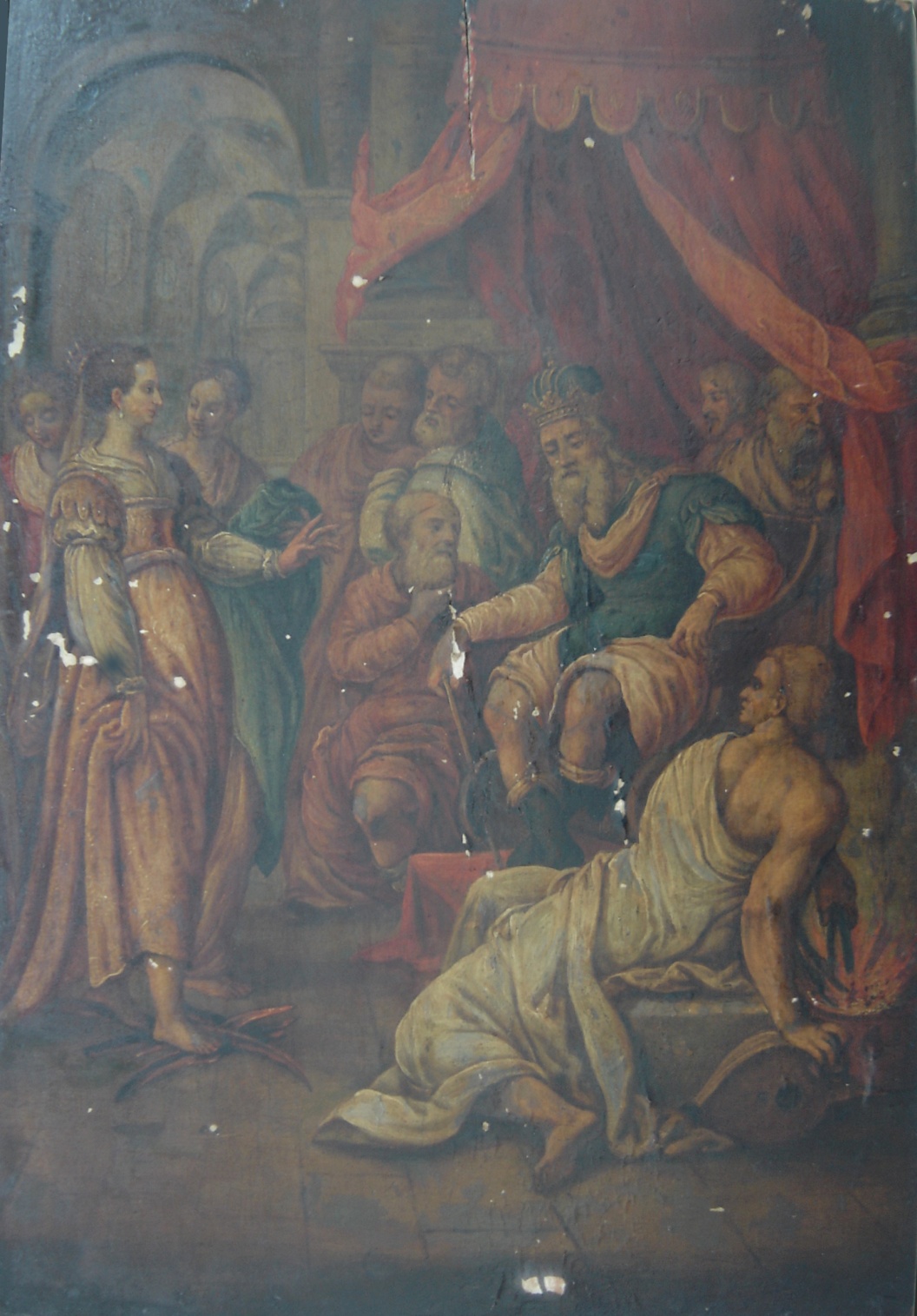 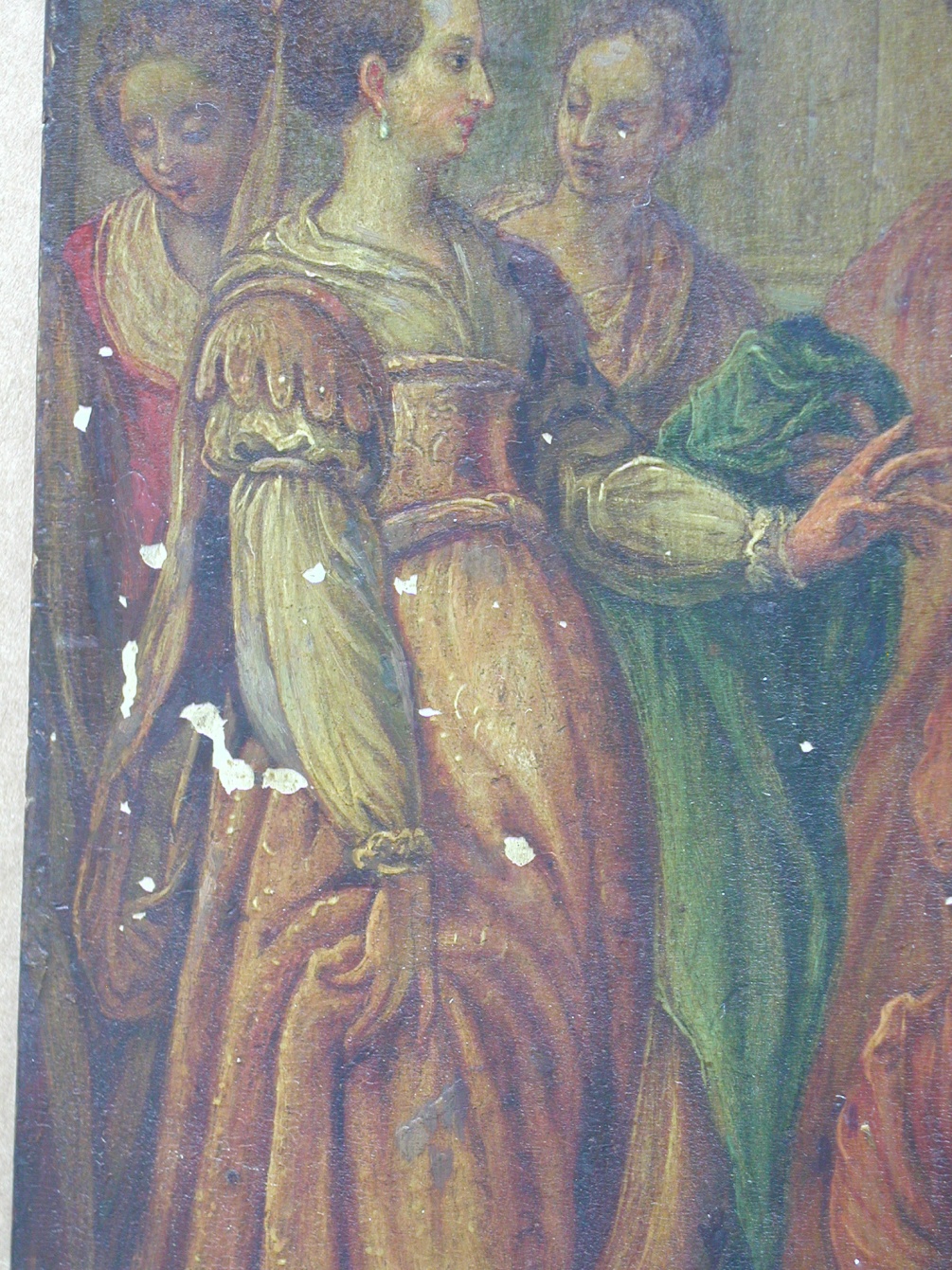 הציור לפני הטיפול המשקם
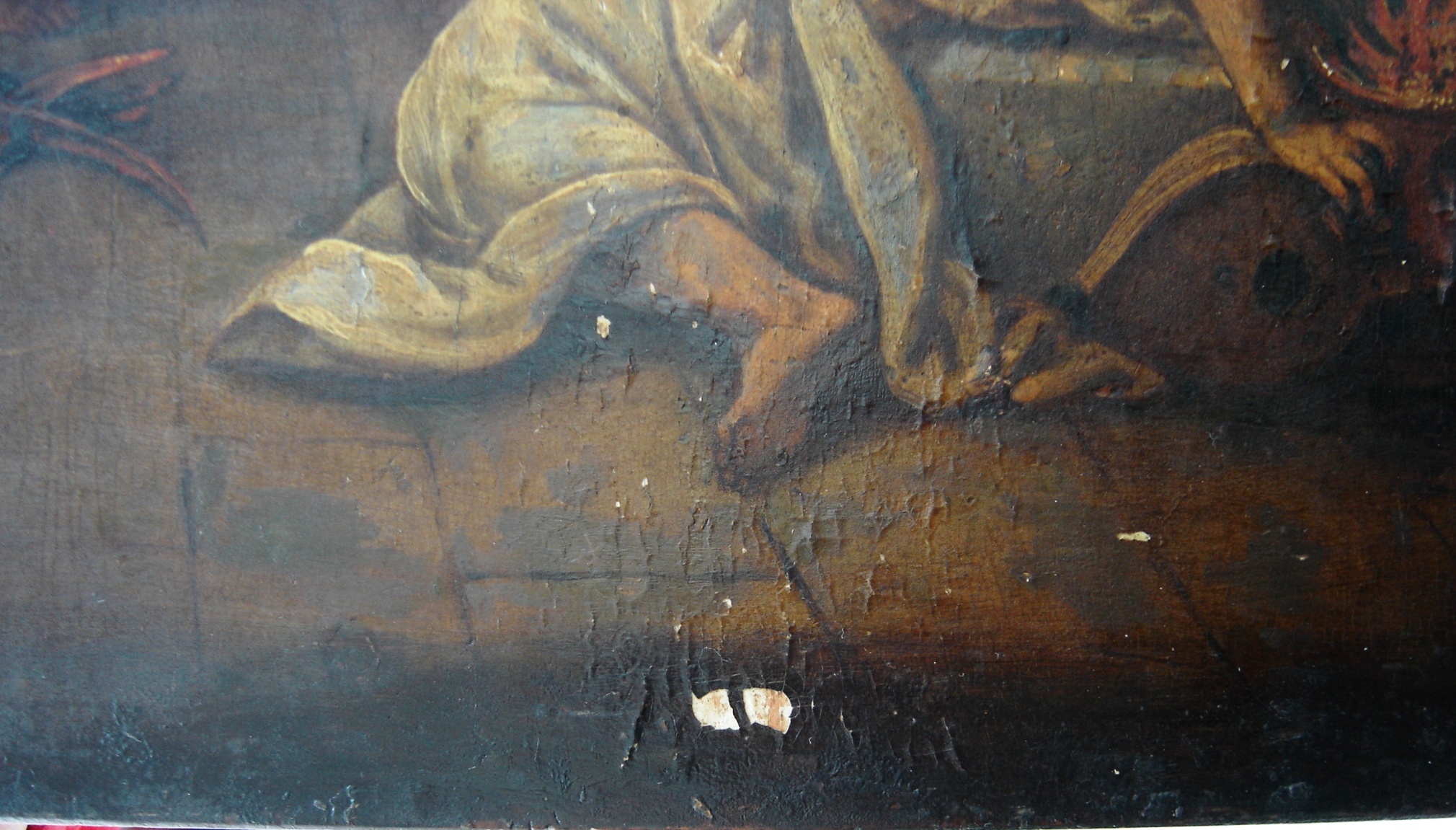 תקריב של הציור
 ודוגמה לנזקים.
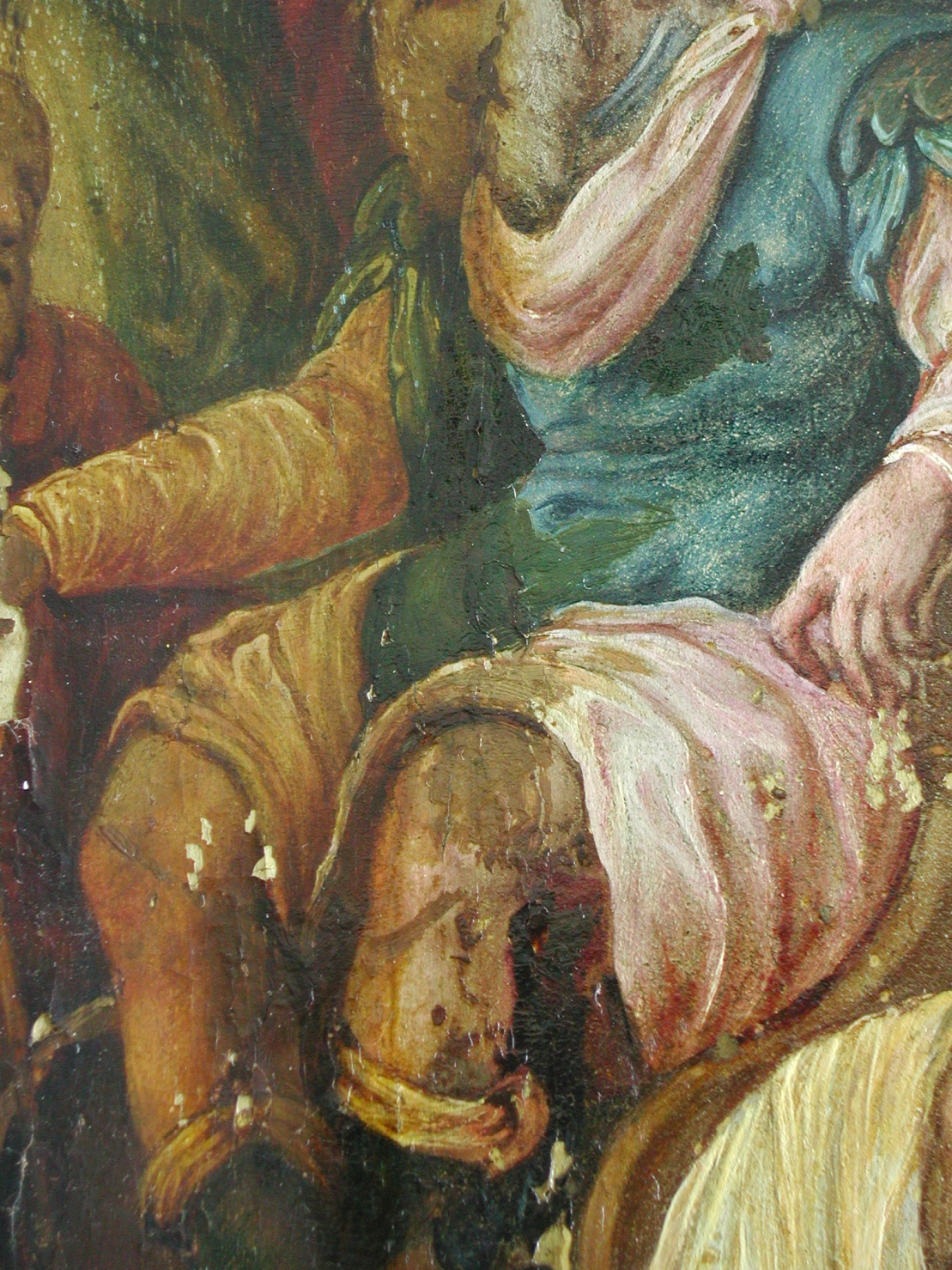 .
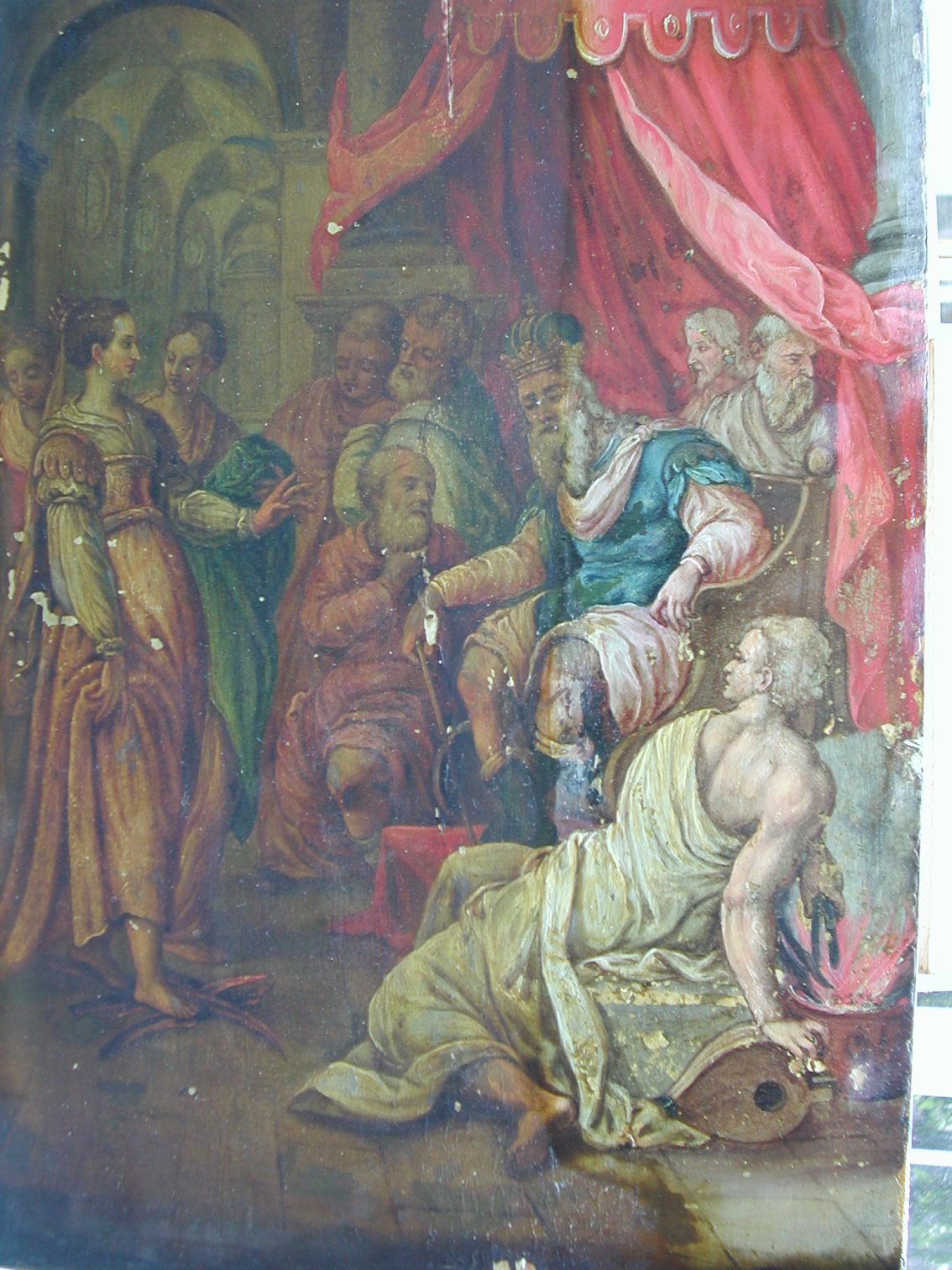 .
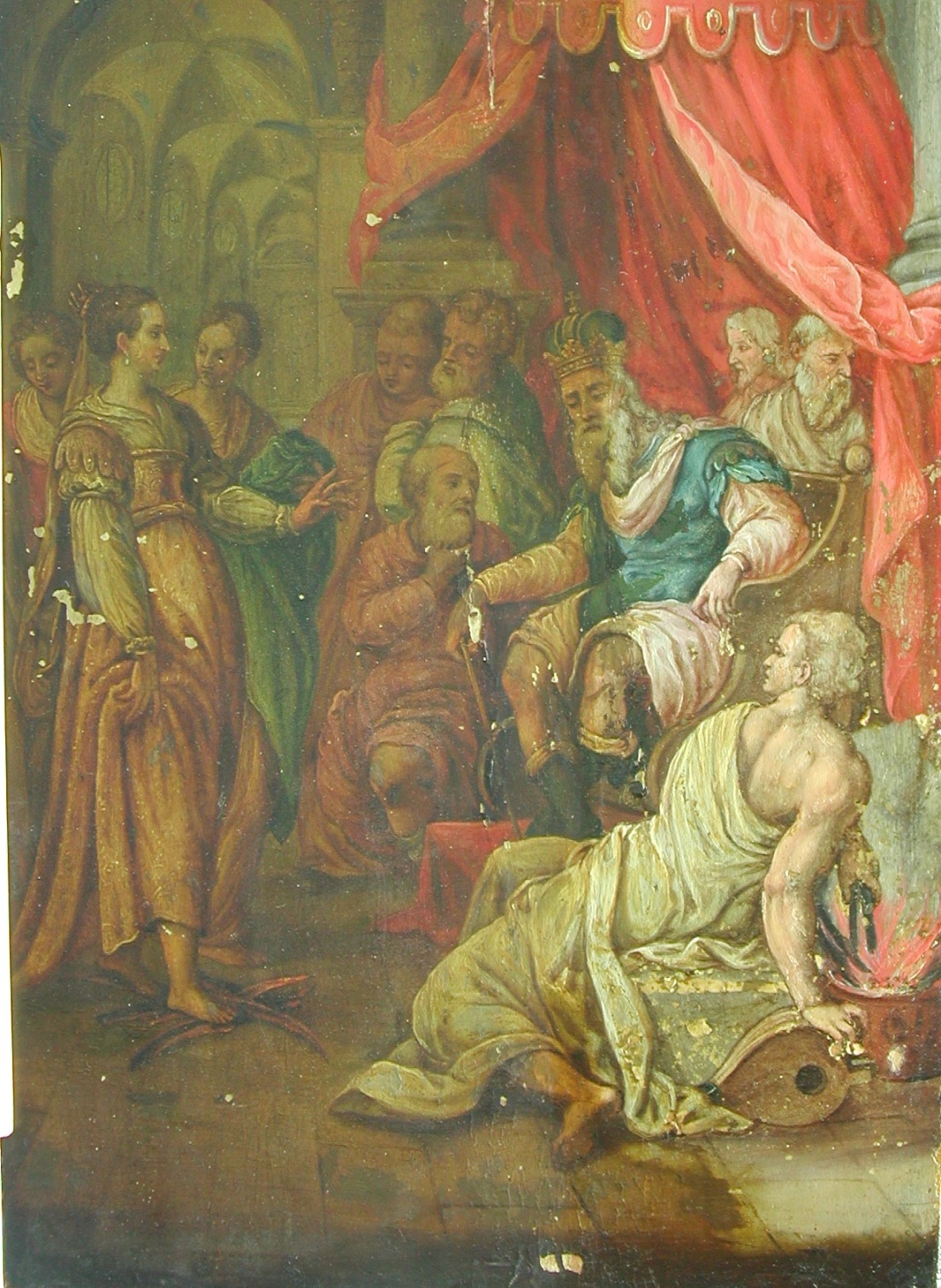 .
תקריבים במהלך הניקוי והחשיפה
שלבי הסיום
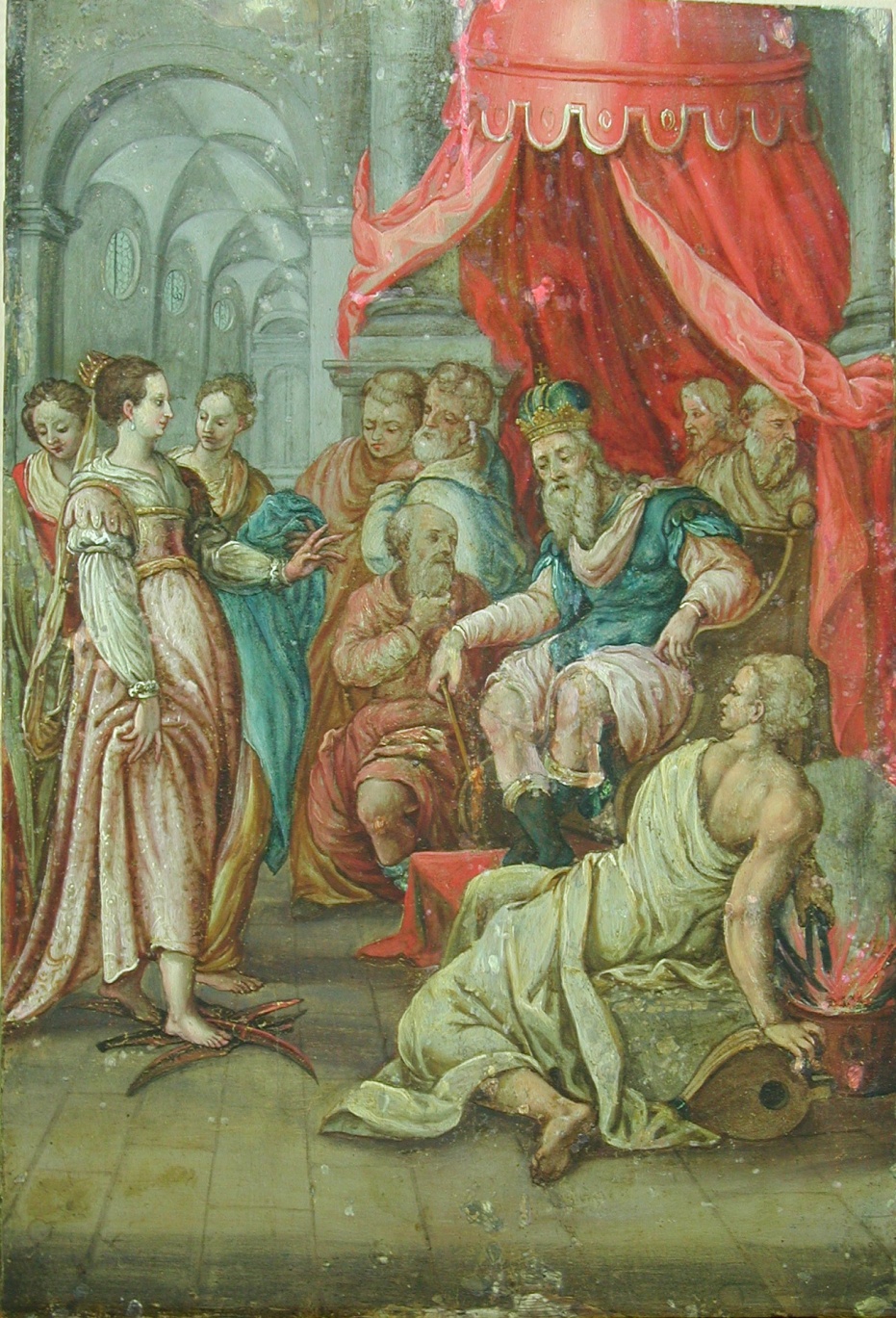 .